Імідж педагога в умовах сучасної школи. Психологічні ресурси для створення позитивного іміджу.
Мета : : визначити, які складові сприяють формуванню позитивного іміджу вчителя.Завдання:   розробити психологічний портрет типового українського вчителя, визначити основні проблеми, які виникають під час створення позитивного іміджу..
Імідж визначається як уміння виправдовувати систему очікувань (очікувань від людини з боку оточення певної реакції та поведінки).
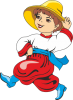 Існують загальнозначущі складові формування професійного іміджу педагога: ерудиція, компетентність, конкурентноздатність,творчість, культура особистості.
Основні ознаки ерудиції вчителя
глибоке всебічне знання (не лише певного предмета), начитаність, інформованість, інтелектуальна молодість.
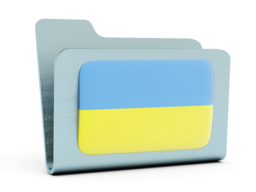 Ознаки компетентності педагога
цінності та ціннісні орієнтації, знання, досвід вирішення проблем, традиції та норми, поведінка, способи діяльності,  уміння,               навички.
Креативні ознаки педагога
швидкість (кількість нових ідей, що виникають
 за певний час),
оригінальність (здатність висувати ідеї,
 що відрізняються від загальноприйнятих, 
уміння в простому бачити складне,
 чутливість до незвичайного, 
переключення з однієї ідеї на іншу),
 артистизм та педагогічна
 імпровізація.
схема артистизму педагога
Саморегуляція психічної діяльності, емоційних станів.
Чарівність, індивідуальний стиль.
Емоційність,образність поведінки й мови.
Зовнішній вигляд,пластичність,зовнішня привабливість.
Інтуїція,уява,творча фантазія.
Імпровізація, педагогічний експромт.
Комунікативні здібності, форми відносин, тон спілкування з учнями.
Режисерські здібності.
Тест на педагогічну інтуїцію
. На запропоновані питання дати один з варіантів відповідей: «ніколи» (0балів), «рідко» (1бал), «досить часто,але не можу згадати конкретні випадки» (3бали), «настільки часто,що не можу відразу згадати конкретний випадок»(4 бали), «завжди, іншого я і не уявляю» (5 балів).
Обробка отриманих результатів.
Знайти загальну суму. Якщо сума балів перевищує 40 балів, у вас сформована педагогічна інтуїція.
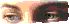 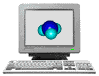 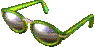 Тест «Який ви лектор ?»
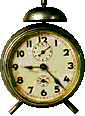 Підрахунок результатів.
Позитивні відповіді на питання:1,4,5,6,7,9.
Негативні відповіді  на питання: 2,3,8,10.
За кожний збіг додайте собі 1 бал. Якщо ви набрали 6 і більше балів, то це свідчить проте, що ви відноситесь до «авторитарного» типу лектора.
Якщо ж ви набрали 5 і менше балів, то ваш стиль можна назвати «демократичним».
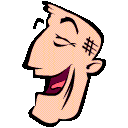 ПОРТРЕТ АМЕРИКАНСЬКОГО ВЧИТЕЛЯ
Натура вчителя стабільна, характер цілісний і досить стійкий, він уміє витримувати непередбачувані та кризові ситуації, за відкритістю — типовий екстраверт, за темпераментом — сангвінік. З дітьми розмовляє як з дорослими, приборкує в собі традиційну роль батьків — опікати, наставляти, примушувати.
Спокійний, але має властивість до емоційного піднесення, сконцентрований, не тривожний, з високою стресостійкістю.
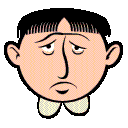 Інтелектуальна характеристика
Інтелектуально молодий (схоплює все нове), компетентний (може бути експертом), інтелектуально активний (не втомлюється передавати інформацію), проникливий, розмірковує, розуміє, вигадує, мріє. На" вчительських ролях він учений (аналізує), артист (покладається на інтуїцію й вірить у свою педагогічну майстерність) водночас.
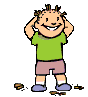 Культурна характеристика
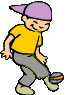 Носій високої культури. Ця культура насамперед наукова, інформаційна, просвітницька. Вона виявляє себе в мові, поведінці, спілкуванні, в естетичному смаку. І нарешті, не можна применшувати значення чистоти, гарного одягу, правильного харчування та здорового спортивного способу життя.
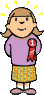 Американський учитель чуйний і спостережливий. 
   Уважно спостерігаючи, він легко переключає увагу з одного
   учня на іншого. 
   Ніколи не дратується і просто не має права впадати в стан афекту. 
   До життя ставиться оптимістично, з цікавістю,
   до себе вимогливий, але намагається бути об'єктивним. 
   Чутливо реагує на реакцію інших, їхні почуття.
   Він розуміє, що працює на майбутнє й тому не може бути гідно
   нагороджений ні за минуле, ні, тим паче, за сучасне.
   У ставленні до учнів — доброзичливий, дружній, 
   не ображається, а намагається спочатку зрозуміти, а потім оцінює.
   Складно уявити, що він ставиться до учнів презирливо через брак 
    розуму й смаку.
Ставлення до учнів
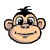 Психологічні причини низького статусу вчителя в суспільстві.
Необ'єктивна самооцінка
Низький рівень комунікативних здібностей
Відсутність потреби в самовдосконаленні
Емпатійна бідність,відсутність гумору
Невідповідний інтелектуальний рівень, консерватизм, незацікавленість у нових знаннях
Низький рівень психологічних знань
«Десять головних рис характеру вчителя»
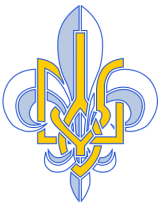 методичність, точність, акуратність, твердість, гнучкість, стійкість поведінки, рішучість, самостійність, ентузіазм, мудрість.

Дивні ці люди — вчителі... Серед них є справжні фанати своєї справи, які можуть зробити будь-яке педагогічне диво.
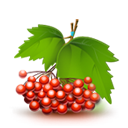